Section # 16. Based in Impairment of Self-regulatory circuits.
Physically Responsive Expressions.
1
2
LuBAIR™ Inventory
Based in Impairment of Self-Regulatory Circuits
Physically Responsive Expressions
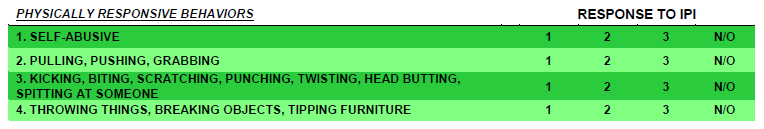 3
LuBAIR™ Inventory
Based in Impairment of Self-Regulatory Circuits
Physically Responsive Expressions
Represents two primary emotions:
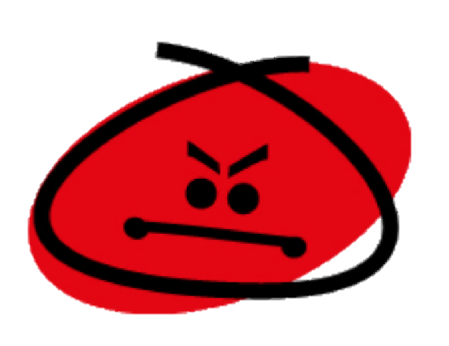 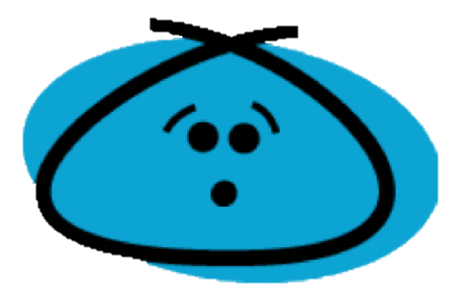 Anger	      	&
Discontentment
4
LuBAIR™ Inventory
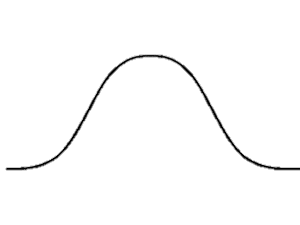 Based in Impairment of Self-Regulatory Circuits
Physically Responsive Expressions
Anger
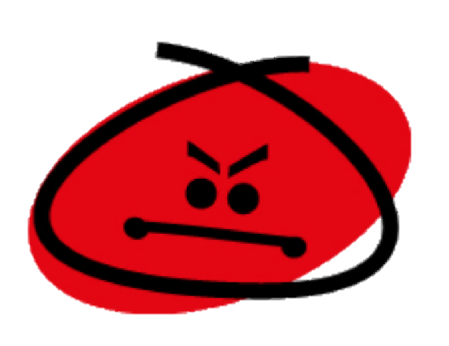 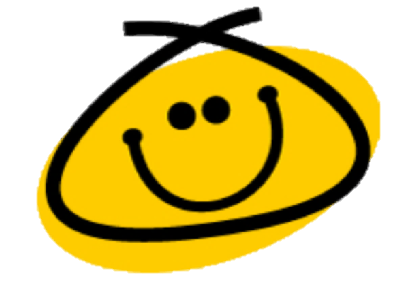 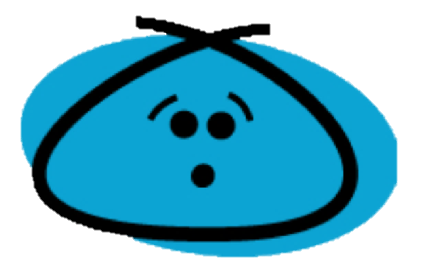 Joy or Happiness
Discontentment
[Speaker Notes: Added this here due to previous slide]
5
LuBAIR™ Inventory
Based in Impairment of Self-Regulatory Circuits
Physically Responsive Expressions
Classification
Instrumental Aggression
Hostile Aggression
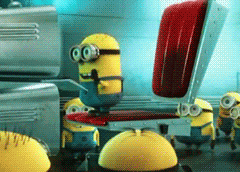 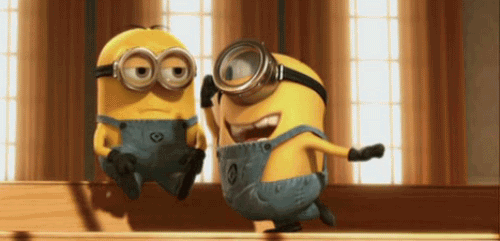 6
LuBAIR™ Inventory
Based in Impairment of Self-Regulatory Circuits
Physically Responsive Expressions
Instrumental Aggression:
Reward-Consequence Paradigm
Individuals appreciate  the difference between “right” and “wrong”
Preserved self-regulatory circuits
Criminal behavior
7
LuBAIR™ Inventory
Based in Impairment of Self-Regulatory Circuits
Physically Responsive Expressions
Hostile Aggression:
Frustration-Aggression Paradigm
Relationship between “frustration and aggression”
Perceived impediment in goal-attainment and ‘negative’ emotions
Impaired self-regulatory circuits
8
LuBAIR™ Inventory
Based in Impairment of Self-Regulatory Circuits
Physically Responsive Expressions
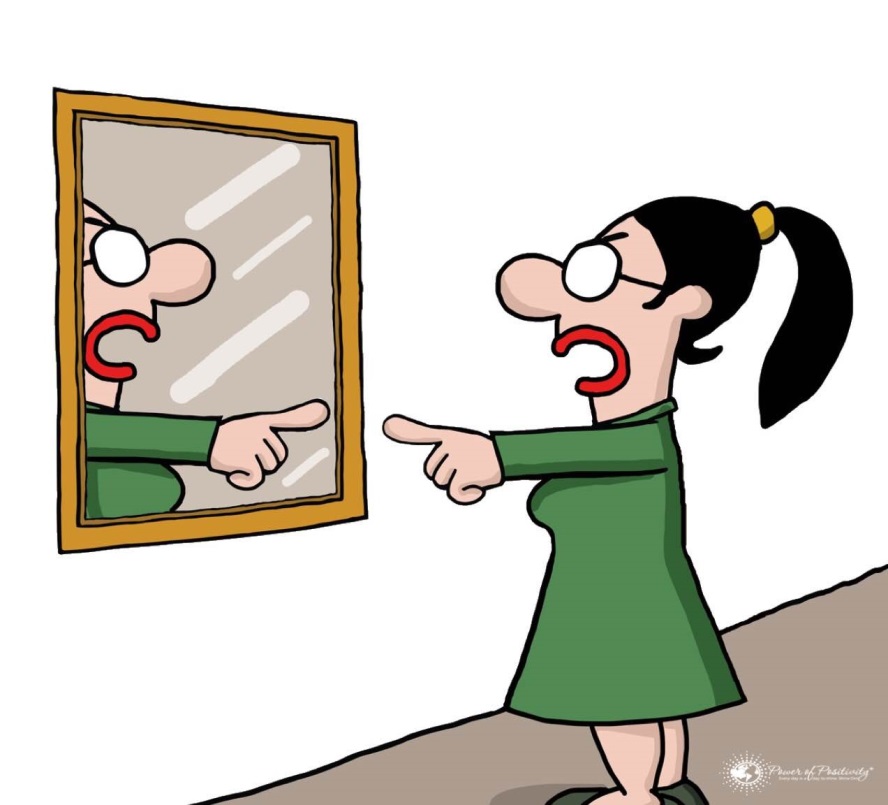 9
LuBAIR™ Inventory
Based in Impairment of Self-Regulatory Circuits
Physically Responsive Expressions
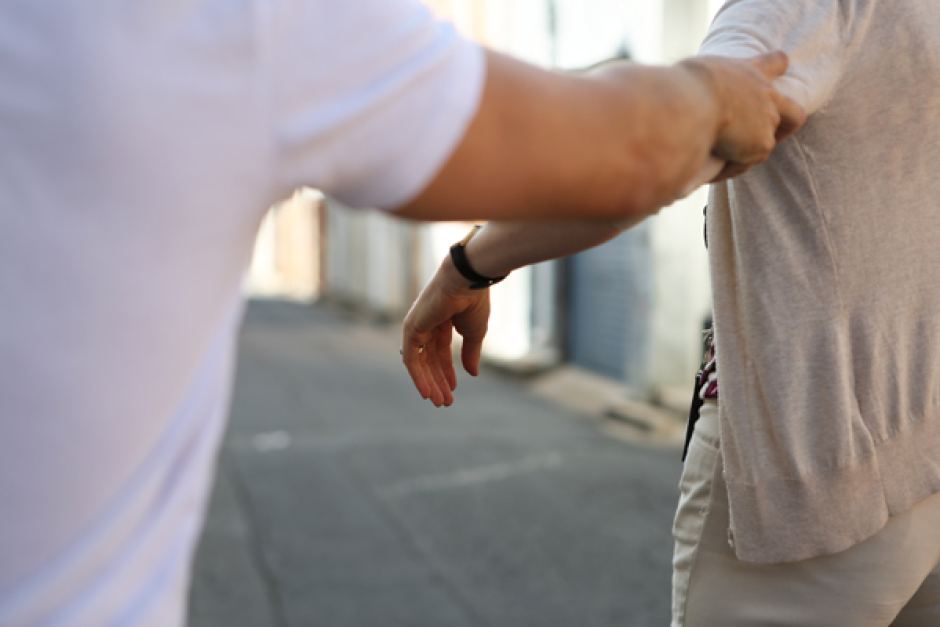 10
LuBAIR™ Inventory
Based in Impairment of Self-Regulatory Circuits
Physically Responsive Expressions
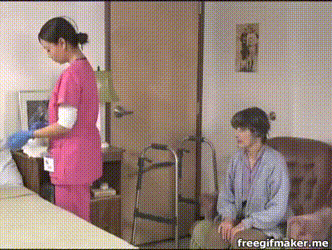 11
LuBAIR™ Inventory
Based in Impairment of Self-Regulatory Circuits
Physically Responsive Expressions
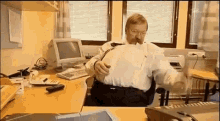 12
LuBAIR™ Inventory
Based in Impairment of Self-Regulatory Circuits
Physically Responsive Expressions
Purpose of Expressions

‘Goal attainment’ is being impeded
[Speaker Notes: THIS WHOLE SECTION NEEDS TO BE REVIEWED]
13
LuBAIR™ Inventory
Based in Impairment of Self-Regulatory Circuits
Physically Responsive Expressions
Meaning of Expressions

“Please help me identify and meet my needs”
14
LuBAIR™ Inventory
Based in Impairment of Self-Regulatory Circuits
Physically Responsive Expressions
Approach to Care
It depends…
Which ‘need’ is being impeded?
Innate physiological needs
Security needs
Belongingness needs
15
LuBAIR™ Inventory
Based in Impairment of Self-Regulatory Circuits
Physically Responsive Expressions
Approach to Care
It depends…
Which ‘need’ is being impeded?
Need to avoid or cope with pain
Lack of recognition of a need
16
LuBAIR™ Inventory
Based in Impairment of Self-Regulatory Circuits
Physically Responsive Expressions
Approach to Care
Identify and understand the behavioral expressions
Determine the ‘impeded need’ which is triggering the expressions
Care Plan accordingly
[Speaker Notes: 101]